فصل دوازدهم از کتاب اقتصاد مدیریت پیشرفتهرویکرد دستیابی به اقتصاد دانش محور
اثر: دکتر محمدرضا حمیدی زاده
ارائه دهنده:
حسین خصاف مفرد
درباره کتاب...
نویسنده: محمدرضا حمیدی‌زادهمحل نشر: تهرانتاریخ نشر: ۸۷تعداد صفحه: ۳۶۰زبان کتاب: فارسیتیراژ : ۱۰۰۰انتشارات حامی
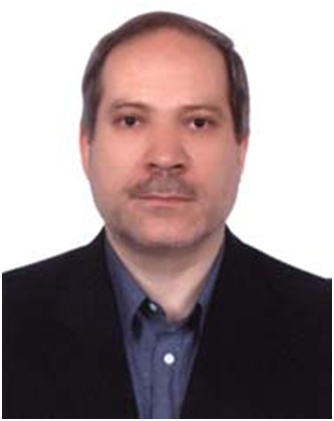 مهمترین تاثیر ظهور اقتصاد دانش محور را می توان 
در ایفای نقش آن بر اثربخشی تولید و استفاده از 
دانش دانست. 
تبلور آن: محصولات و خدمات جدید، ارتقای سطح رفاه
ملی، بروز جلوه های نظم و بهداشت اقتصادی در 
عرصه فعالیت های برنامه ریزی. 
برای دستیابی به اقتصاد دانش محور: 
باید شیوه های مناسب بر مبنای نظریه ها و مدل های بازرگانی و 
اقتصادی و در چارچوب ارزش ها و باورها با نگرش های کارشناسانه و 
تحلیل نگرش فکری خبره های برنامه ریزی و در تعامل با محیط،‌ داده ها 
و اطلاعات پردازش و به دانش تبدیل شوند.
بسیاری از بنگاه های اقتصادی بزرگ چشم اندازهای بلندمدت دارند. برای بالابردن آمادگی های رویارویی با تحولات آتی و نحوه تجدید ساختار.
چشم انداز بر خلاف استراتژی سازمان ها، جنبه عمومی دارد و موجب تحریک افراد میشود و تصویر روشنی از آینده بنگاه اقتصادی ارائه میدهد. 
با تدوین چشم انداز میتوان به دستاوردهای زیر رسید:
هدایت بنگاه اقتصادی برای نوین گرایی،
تصویرسازی از بنگاه های نمونه برای عامه مردم،‌
مشخص کردن آرمان های آتی و میزان موفقیت.
نقش چشم انداز در راستای ماموریت بنگاه اقتصادی
فلسفه حاکم بر بنگاه اقتصادی
بینش
ماموریت
چشم انداز
مشخص کردن آرمانهای آتی و میزان موفقیت برای ترغیب افراد
هدایت بنگاه اقتصادی در جهتی نوین
تصویرسازی از بنگاه های  اقتصادی نمونه
5
چشم انداز رویکردهای دستیابی به اقتصاد دانش محور
اقتصاد الکترونیکی
مدلهای دانش  محور
دانش به عنوان منبع
دانش و قابلیتها
زنجیره ارزش دانش
استراتژِیهای دانش محور
6
یک چالش: منبع تلقی کردن دانش. 
دانش را باید همانند سایر عوامل تولید، منبع ورودی برای تولید محصولات و خدمات در نظر گرفت. اما بر خلاف سایر منابع مقوله «دانش» از قانون بازده  های نزولی پیروی نمی کند و هر چه از دانش بیشتر استفاده شود، بازده های صعودی بوجود می آورند. 
دانش تنها ظرفی است که هر چه بر درون آن افزوده شود، گسترده تر می شود. 
در حال حاضر آنچه که ثروت و ارزش تلقی میشود، در حوزه سرمایه های فکری و نامحسوس هستند.
دانشی که در ارائه محصولات و خدمات جدید منبع اولیه تولید ثروت و مزیت رقابتی پایدار شناخته میشود،‌تحت راهبری تعدادی از تکانه های جذاب کسب و کار نوین به شرح زیر است:
توزیع جغرافیایی بازارهای باز فناوری، سرمایه،‌کالاها و خدمات با سیاست های جهانی سازی،
فناوری جدید اطلاعات برای بالابردن سرعت تبادل اطلاعات و دانش،
ساختارهای سازمانی شبکه های جدید توزیع و رشد سریع سازمان های شبکه محور،
رشد انباشت دانش کالاها و خدمات.
اقتصاد دانش محور مبتنی بر نشر و اشاعه و استفاده از اطلاعات، علم، عقل و دانش و نیز خلق آن است. تعیین عوامل موفقیت برای بنگاه های اقتصادی و نظم تجارت ملی بیشتر در چارچوب دستیابی بهاثربخشی گردآوری و استفاده از دانش است. 
در اقتصاد دانش محور بایستی به تبیین و مدلسای تولید دانش (تحقیق و توسعه دانش جدید)، غنی سازی دانش (آموزش، پرورش و توسعه انسانی)، انتقال دانش (نشر و اشاعه دانش و نوآوری) پرداخت. 
در اقتصاد دانش محور دانش بر اساس نوع دانستنیها، چرایی دانستنیها،‌ چگونگی دانستنی ها و کسانی که آن را میدانند به انواع مختلف تفکیک میشود:
نوع دانستنیها: انباشت حقایق است که به اطلاعات نزدیک است. 
چرایی دانستنیها: دانش علم اصول و پدیده های طبیعی است که بر پیشرفتهای فرایندی، تولید و بهبود فناوری تاکید میورزد. 
چگونگی دانستنیها: برای انجام کارها به مهارتهای توانمند نیاز است. 
افراد دانشی: افرادی با قدرت عقلی بالا و حاوی اطلاعاتی در این باره که چه کسی،‌چه چیزی و چگونه نحوه انجام کار را میداند.
تفاوت محیطهای نوآور با دیگر محیط ها:
رشد تعداد بخشهای بازار
ظرفیت تولید دانش جدید
پردازش
اشاعه و انتقال دان
شآزمون حیطه های جدید
تبدیل دانش به اهرمهای توانمندساز محوری بنگاه اقتصادی.
مدیریت دانش باید از منظرهای زیر اقتصاد دانش محور را ارتقا ببخشد:
مدیریت دارائیهای فکری و خلاقیت، نوآوری و کارآفرینی اقتصادی
کارایی عملیاتی برنامه ها و شبکه های توزیع فرآورده ها
بازدهی دانشی نیروی کار و سرمایه
سرمایه فکری رقبا، مشتریان و برنامه ریزان
بهبود مستمر برنامه های توسعه تجارت
یادگیری سازمانی و تدوین سیستمهای خبره مبتنی بر دانش و بینش اقتصادی
نوآوری در محصولات و خدمات و ارتقای سطح رفاه اقتصاد ملی
زمان ورود و فعالیت در بازار و گسترش سهم بازار با کاهش سرعت عرضه خدمات به مشتریان
استراتژی دانش را باید بتوان به قابلیت های محوری واحدهای اقتصادی و کسب و کار مرتبط نمود. این ارتباط بر محورهای زیر مبتنی است:
صنایع نوآور از مدیریت دانش برای تسریع تحقیق و توسعه و مدیریت دارائیهای فکری استفاده میکنند.
بنگاه های اقتصادی ارائه کننده خدمات حرفه ای، مدیریت دانش را برای ارتقا مهارتها مورد استفاده قرار میدهند.
صنایعی که بر اساس خلق آثار ضمنی نظیر گردشگری یا انتشارات بنیانگذاری شده اند، مدیریت دانش را برای توسعه مهارتها و شبکه های خلاق وحفظ سرمایه فکری به خدمت میگیرند.
بنگاه های اقتصادی که بر ارزش علائم تجاری مثل یک سنت تاکید می ورزند از مدیریت دانش برای بهبود هوشمندی بازار بهره گیری میکنند.
بنگاه های اقتصادی که بر هماهنگی مناسب فعالیتهای پیچیده نظیر تولید تأکید میورزند از مدیریت دانش برای افزایش کنترل استفاده میکنند.
تعامل قابلیت های محوری با فعالیت های تولید و اشاعه دانش
آزمون قابلیتهای بالقوه در زمان آینده
قابلیتهای محوری
کسب دانش از محیط بیرونی (بازار، عرضه کنندگان، سازمانهای پژوهشی)
نشر و اشاعه دانش در محیط داخلی
تولید و خلق دانش در زمان حال
رشد تعداد بخشهای بازار، ظرفیت 
    تولید دانش جدید، پردازش، اشاعه و انتقال دانش، آزمون حیطه های کاری، تبدیل دانش به اهرمهای توانمندساز محوری بنگاه اقتصادی
در نهایت:
مدیریت دانش به مثابه مجموعه فعالیت های دانشی مشتمل بر مدیریت نظام مند قابلیت های فکری افراد در راستای تقویت زیربناهای تجاری، فنی و سازمانی است. 
موثرترین شیوه: ارتقای قابلتی های مذکور،‌درک نحوه فعالیت های اکتشافی، سازماندهی،‌تسهیم شدن و آمایش های فکری است.
توانمندیهای محوری بنگاه های اقتصادی و راه حلهای مدیریت دانش:
تحولات فناوری ارتباطات و اطاعات (ICT) با تحولات و ارزشمند تلقی کردن دانش همزمان شده است و این دو رشته زیربنای شبکه های الکترونیکی اینترنت و دیگر سیستم های دیجیتالی و خدمات قلمداد میشوند. 
بنگاه های اقتصادی بایستی بتوانند با بهره گیری کامل از تجارت و بازاریابی الکترونیکی و مدیریت دانش فرایندها و عملیات اقتصادی را روزآمد کنند. 
د رراستای نایل آمدن به اقتصاد دانش محور،‌برای طراحی و استقرار زیربناهای نوین دیجیتالی باید به دستاوردهای زیر توجه داشت:
همگرایی توام با هم افزایی در رشد تحسین برانگیز توانمندیهای رایانه ای، رشد سریع ارتباطات،‌ قدرت روزافزون نرم افزارهای نوین.
یکی از مصادیق اقتصاد الکترونیکی: مدیریت ارتباط با مشتری (CRM) و تبدیل آن به ECRM
دستاوردهای آن در مقایسه با CRM سنتی:
شخصی سازی بازاریابی برای هر مشتری به صورت یک به یک، 
دریافت سریعتر عکس العمل مشتریان در کانالهای مربوط،
ردیابی روندهای رفتاری هر مشتری در چارچوب تعداد کانالهای ارتباطی،
بالابردن توانمندی های مشتری در اطلا از انتظارات و نوع مصرف،
بهره مندشدن از معماری تحت اینترنت.
در این شبکه جدید:
کانالهای الکترونیکی: نظیر وب و سیستم پیغام رسانی شخصی، 
تشکیلات بنگاه اقتصادی: شرکت میتواند از طریق ECRM روشی را اتخاذ کند تا هم به وسیله آن تجارت مشتری مداری ذخیره شود و همه تمامی بنگاه اقتصادی را فراتر از بخش بازاریابی و فروش درگیر این مساله کند،‌
توانمندسازی: با ارتقای مهارت ها و انتظارات مشتری و نوع مصرف آن، منزلت بیشتری به صورت سازماندهی شده بهبود می یابد.
اقتصاد: اقتصاد دانش محور برخاسته از هدایت سرمایه هاو تلاش ها به نفع مشتریانی است که احتمال بازده سرمایه گذاری در طرح های روابط با مشتری را افزایش میدهد. 
ارزشیابی: درک اقتصاد مشتری، وابسته به توان بنگاه اقتصادیدر شناسایی و تحلیل رفتار مصرف کنندگان بر اساس برنامه های بازاریابی و ارزشیابی تعاملات مشتری در امتداد کانالهای ارتباطی گوناگون است. 
اطلاعات خارج از شرکت:  درک بهتر برنامه های حمایت از مشتریان به تحلیل اطلاعات محیط بیرونی بستگی دارد.
ابزارهای کاربردی در تسهیل ارتباطات اقتصاد الکترونیکی:
امروزه بنگاههای اقتصادی دریافته اند که مزیت های رقابت صرفا با مدیریت منابع فکری و قابلیت های محوری امکان پذیر است.  بنگاه هایی که هر چه بیشتر درباره مشتریان،‌ محصولات،‌فناوری ها، بازارها و نحوه ارتباط با آنها بدانند، موفق ترند. 
با این وجود،‌ اگر چه بنگها ها به بیان اهمیت ارتباط بین مدیریت دانش و استراتژی اقتصاد می پردازند اما کمتر در برنامه ها و اجرا از آن بهره می برند. 
استراتژی های دانش محور (مطابق اسلاید بعدی)،‌ زمانی میتوانند به موفقیت دست یابند که با استراتژی دانش،‌ اقتصاد و بازرگانی تعامل نزدیکی داشته باشند. دانش بایستی در تولید و عرضه فرآورده ها و خدمات برتر مورد استفاده قرار گیرد.
استراتژیهای دانش محور
عملکرد متعالی
فرآورده ها و بازارها
استراتژیهای دانش محور
فرآیندهای فرابری دانایی
فرآیندهای فرابری دانش
دارائیهای دانشی
مخازن دانش
راه های غنی سازی
25
بنگاه های اقتصادی باید برای شفاف سازی و پیشبرد ارتباط استراتژی با دانش، در چارچوب اندوخته های موجود،‌نیت استراتژیک را به وضوح بیان دارند. سپس این بنگاه ها دانش مورد نیاز را برای اجرای استراتژی های برنامه ریزی شده و دانش محور به کار گیرند و آن را با دانش واقعی مقایسه کنند تا شکاف استراتژیک دانش آشکار گردد. این شکاف مشتمل است بر:
شکاف درونی دانشی: آنچه که بنگاه اقتصادی برای دستیابی موفقیت آمیز به استراتژی خود نیاز دارد.
شکاف برونی دانشی: آنچه که رقبا نیاز به دانستن دارند تا به رقابت موفقیت آمیز نائل آیند.
شکافهای استراتژیک دانش محور و تعالی سازمان
میزان دانستنیهای رقبا
شکاف استراتژیک دانش برونی
برنامه های دانشی و یادگیری
استراتژیهای اقتصادی و بازرگانی
برنامه های بهبود و تعالی بنگاه اقتصادی
دانستنیهای کنونی بنگاه های اقتصادی
شکاف استراتژیک دانش داخلی
دانستنیهای موردنیاز بنگاه های اقتصادی
27
در محیطهای پویای بازار،‌یادگیری پیشرفته ضرورت حفظ دانش موجود است. قابلیت یادگیری سازمانی باید همگام با تحولات در محیط رقابتی باشد. 
استراتژی های دانش محور باید خصیصه های زیر را دارا باشد:
منحصر به فرد بودن: هر اندازه که مجموعه منابع دانش کمیاب تر باشد، ‌مزیت رقابت بالقوه آنها بالاتر خواهد بود. 
دانش مورد استفاده: دانشی است که درتولید فرآورده ها یا خدمات در تعامل با بازار فعلی و آتی مورد استفاده قرار میگیرد،‌
دانش ارزشمند: دانشی است که میتواند در راستای ارزشهای بازار شکل گیرد و رشد یابد و ارزشی قلمداد میشود که بنگاه اقتصادی آن را در می یابد،
دانش قابل دفاع: دانشی است که نمیتواند به سادگی تقلید شود یا جایگزین شود. 
پویایی: دانشی است که در چارچوب تحولات محیط بهنگام و متحول میشود.  
قابلیتهای یادگیری: میزان یادگیری است که برای حفظ دانش استراتژیک مورد نیاز است.
مدیریت دانش، نگرش فکری (پارادایم) مدیریت بنگاه اقتصادی تلقی میشود که دانش را منبع و پایه ای برای نیل به قابلیت رقابتی بنگاه معرفی میکند. این مدیریت مبنای تقویت و بهره گیری از توانمندی های بنگاه اقتصادی است.  
در اقتصاد امروز،‌مدل های مزیت رقابتی بنگاه ها صرفا موقیت بازار را در نظر نمیگیرند، بلکه بر غنی سازی و بکارگیری دارایی های دانشی و رفتارهای هوشمندانه تاکید میورزند. 
این مدیریت دانش است که برای بنگاه ها رشد و توسعه توانمندی های محوری سازمانی به ارمغان می آورد.
مدل زنجیره ارزش، تصویر واضحی از ارتباطات بین مدیریت دانش برای خلق ارزش است. ارتقای عملکرد کسب و کار و بنگاه در ازای دستیابی به فرایندهای بهره وری است، و این بهبود عملکرد کسب و کار بنگاه هاست که ارتقا و خلق ارزش را برای ذی نفعان به ارمغان می آورد.   
شناخت و راهبری دو بعد استراتژیک مدیریت دانش برای نیل به دستاوردهای مذکور،‌در کسب و کار اهمیت فراوان دارد. 
لایه استراتژیک دانش: مجموعه رویکردهایی که اهمیت استراتژیک دانش و مدیریت آن ‌را در استراتژی بنگاه مدنظر قرار میدهد.
بعد مدیریتی: مشتمل بر رویکردها و روشهای اریشیابی و مدیریت دانش است. این لایه،‌ تدوین و توسعه مدلهایی را سرلوحه قرار میدهد که مدیران را مجاز به هدایت اجرای فرانیدهای مدیریت دانش در بنگاه میکند.
برای بهره گیری از دارایی های دانشی باید نقشه دارایی های دانشی بر پایه منابع ذینفعان و منابع ساختاری ترسیم شود:

رویکرد بهره گیری از دارائیهای دانشی در اقتصاد دانش محور
مدیریت بودجه و مخارج
بهبود فرآیندهای اقتصاد
مدیریت ارتباط با مشتری
نتایج مالی و اقتصادی
مدیریت دانش
یادگیری و رشد
رضایت مشتریان
فرآیندهای اقتصاد و کسب و کار
31
مدل زنجیره ارزش دانش بنگاه های اقتصادی
منابع انسانی
مدیریت توانمندیهای محوری
فرآیندهای 

دانش
زیر بناهای فیزیکی
زیر بناهای مجازی
ایجاد ارزش
بهبود عملکرد
مدیریت فرآیندها
روابط با ذینفعان
32
تشکل های کاری، بینش های کاوشگری برای فرایندهای دانش در سازمان به وجود می آورند. این نوع مدل ها را میتوان به فرایندهای کلیدی تولید دانش از مرحله داده ها، بصیرتها، و دانش صنایع با فناوری با اطلاعات حاصل از مشتریان،‌همتایان و فرآورده ها تعبیر کرد. 
این فرایند، راه حل های تجدیدپذیر‌، خلق ارزش برای مشتریان را در حین در اختیارگرفتن مهارت و دانش جدید در بر دارد.
مدل دانش محور تعالی اقتصاد جامعه (ص 318)
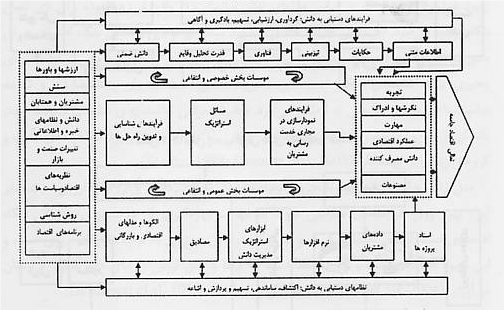 اگر چه هدایت تجارت به سمت اقتصاد دانش محور کار عظیم، گسترده و نظام مند را می طلبد اما برای تبیین پایه های نظری آن میتوان از تلاش های تدریجی غنی سازی ممنابع علمی و تدوین چارچوب های فکری استفاده کرد. 
از این رو، ‌پیشنهاد میشود برای استقرار رویکردهای اقتصاد دانش محور در سطح اقتصاد خرد زیربنای این اقتصاد را که بنگاه های اقتصادی،‌بازار و مشتریان است،‌ بر پایه مدیریت دانش تجدید ساختار نمود؛‌هر چند خواسته  و ناخواسته این تغییر رخ خواهد داد اما کسب آمادگی استقرار این نظام منجر به تقویت توانمندیهای محوری عرصه های فعالیت اقتصاد خرد میشود.
لازما ست دولت هدایت اقتصد کلان به سمت اقتصاد دانش محور از آن روی که مدیریت نظام اقتصادی را بر عهده دارد؛‌ در این زمینه مدیریت بر دانش اقتصاد کلان را هدایت کند و نظام اقتصادی مذکور را برای بخش های خصوصی، عمومی و بین الملل از طریق ترسیم فرایندهای دستیابی به دانش و خردورزی اقتصاد به ارمغان آورد.
با تشکر از توجه شما